LAURA GOLDFARB CYRINO;LORENA L DE MENEZESUNIVERSIDADE DE SÃO PAULO; HC-FMUSP
Anomalia de Peters com sinequia iridocorneana (tipo I)
A Anomalia de Peters é um defeito congênito, geralmente esporádico, que acomete as estruturas do segmento anterior do olho por falha da migração das células da crista neural. 
Caracteriza-se pela presença de opacidade corneana associada a alterações de íris e cristalino, podendo ser classificada em dois tipos: tipo I quando há sinéquias iridocorneanas; e tipo II quando há adesões corneolenticulares.
O manejo de pacientes com Anomalia de Peters é um desafio ao oftalmologista, uma vez que a opacidade corneana presente dificulta a avaliação de possíveis complicações associadas, sendo, muitas vezes, necessário a solicitação de exames complementares.
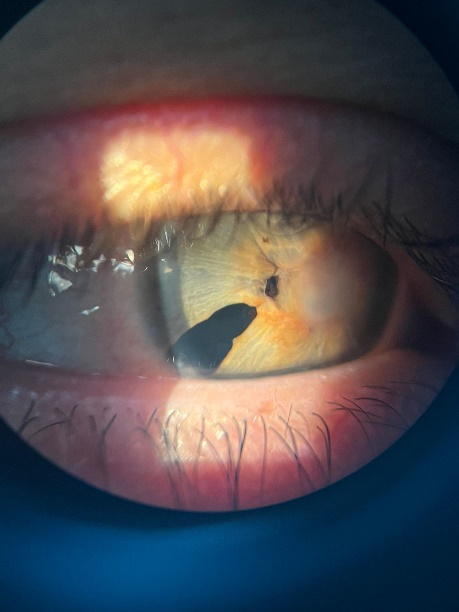